Usense Concept Video
Team IBA
Value Proposition and Problem Solution
usense: “Care from anywhere” 
usense puts people at ease knowing their loved ones are safe and sound. All it takes is one tap.
Three Tasks
Emergency Scenario, Reporting the need for help
Task Difficulty: Very Simple 
App User: After being notified by the application, they would be directed to get in contact with them. Timestamps, gps.
Family Member: The family member would press both of the two buttons on the watch at the same time. 

Passive Tracking - GPS, tracking vitals, notifications when they sleep/wake up
Task Difficulty: Automatic/Simple
App User: The family member gets push notifications and can track family member whenever.
Family Member: The person would just have to wear the watch. 

Receiving and Sending Vitals
Task Difficulty: Automatic/Simple
App User: Opens the app, the application would present a list of vitals.
Family Member: The person would just have to wear the watch.
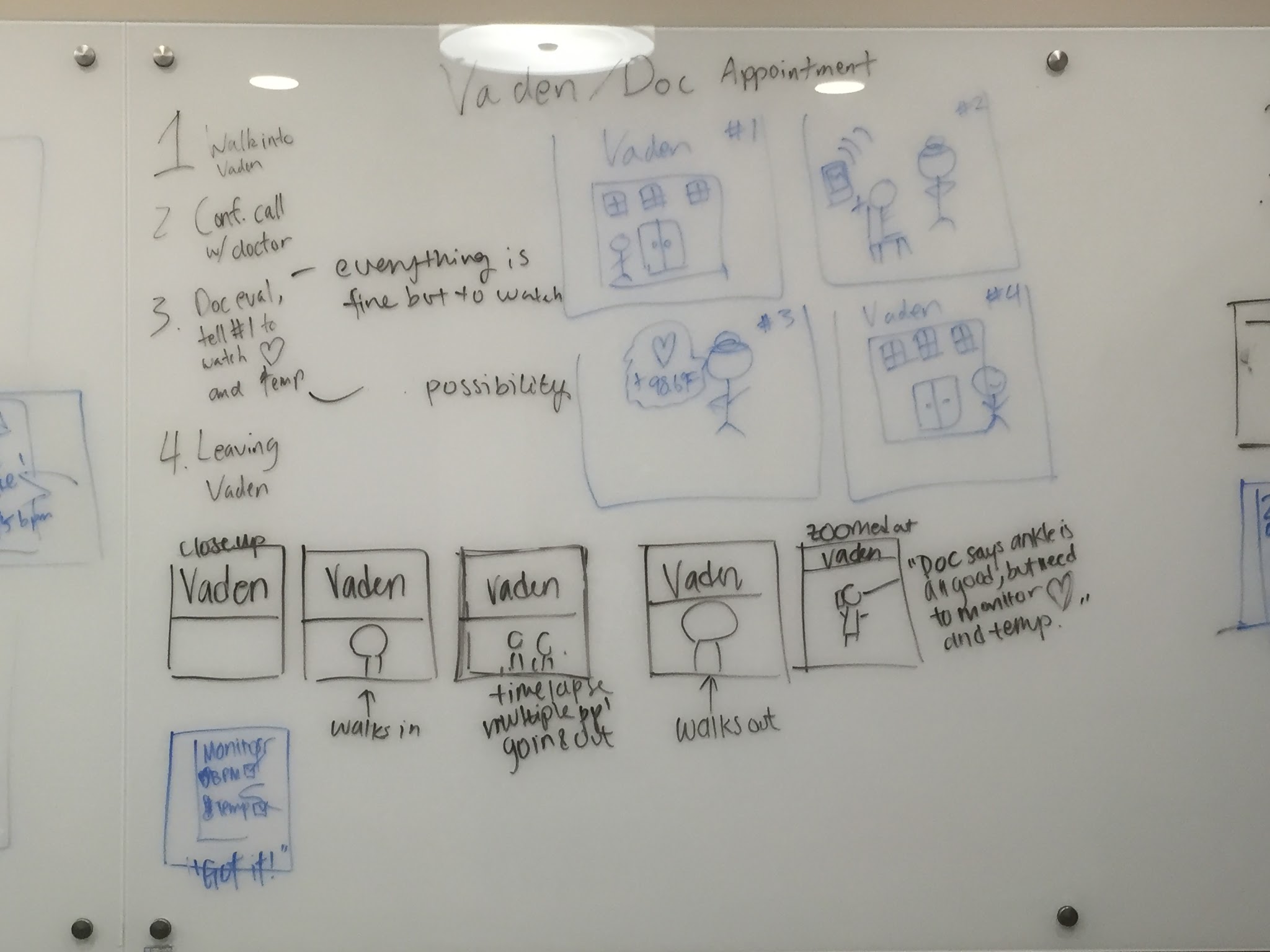 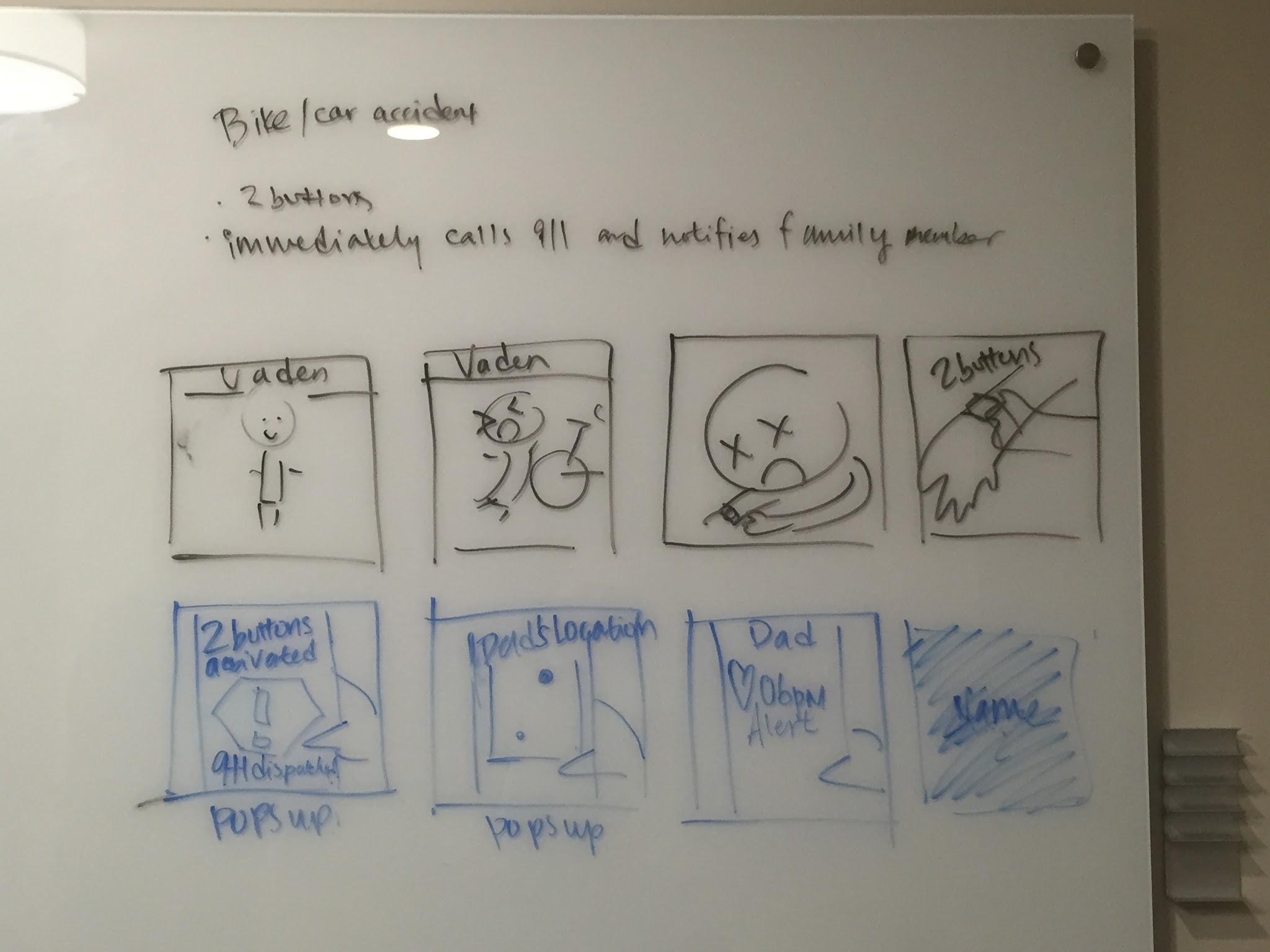 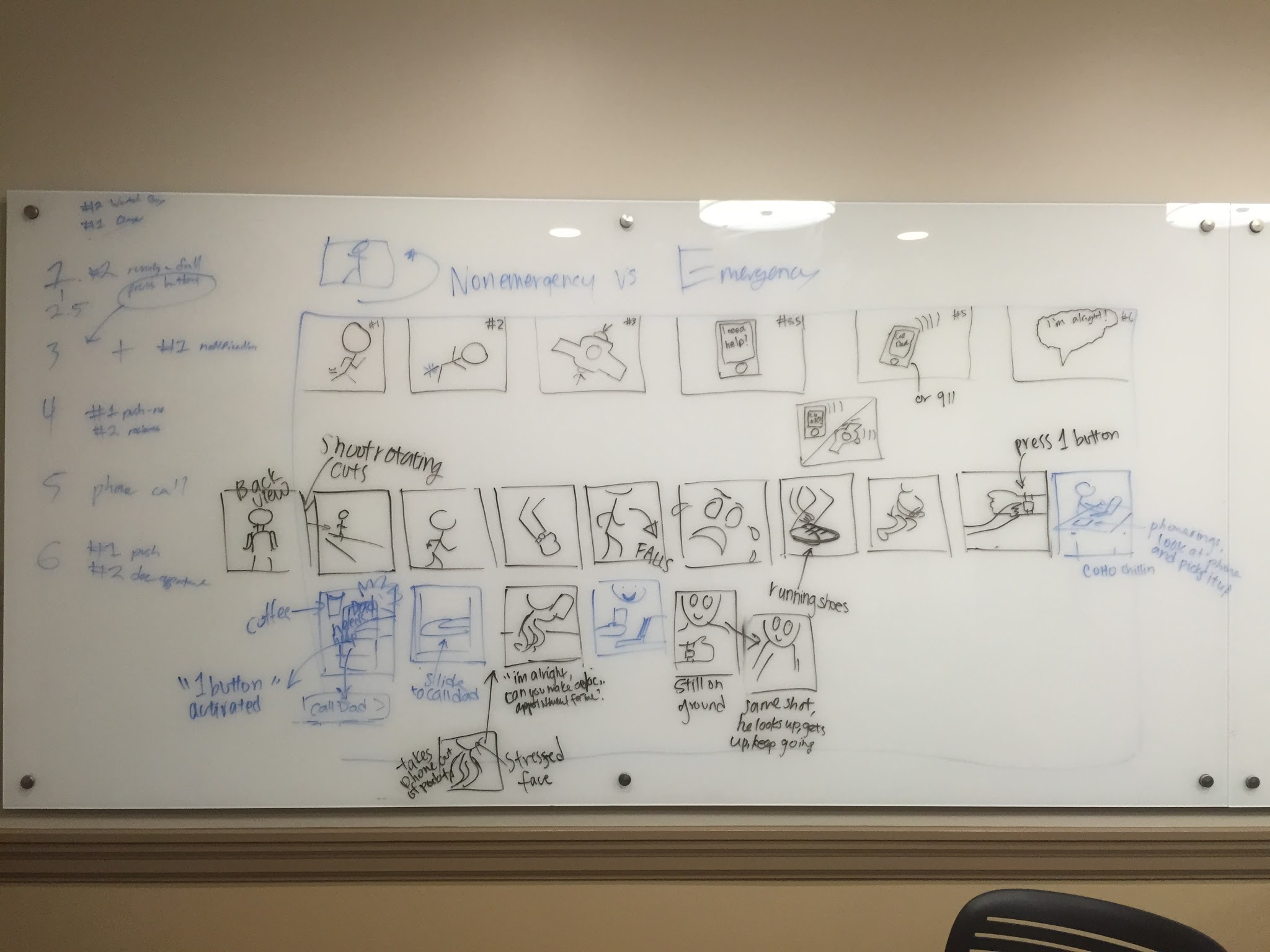 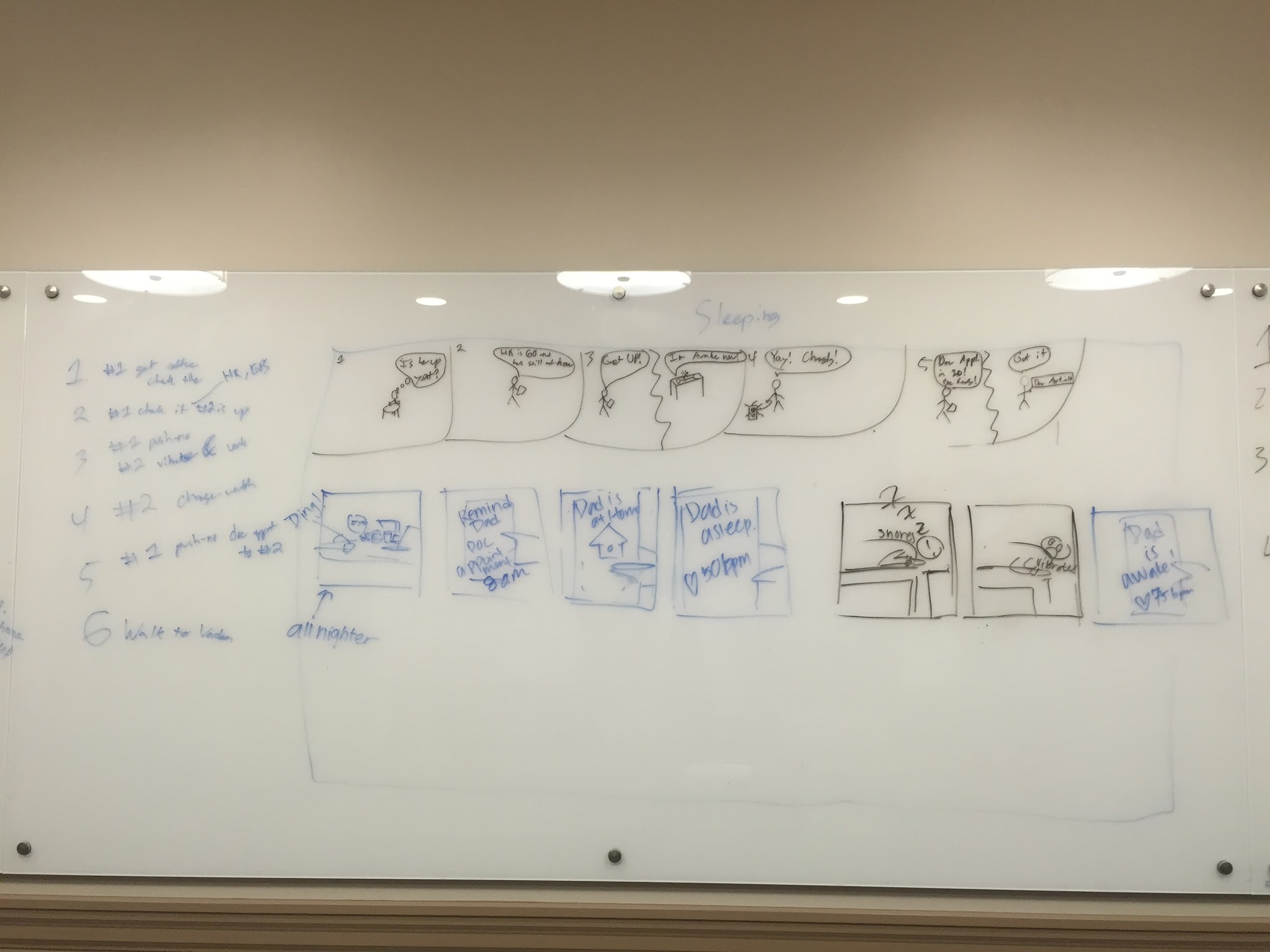 Video Link
https://vimeo.com/142595296